CD Front
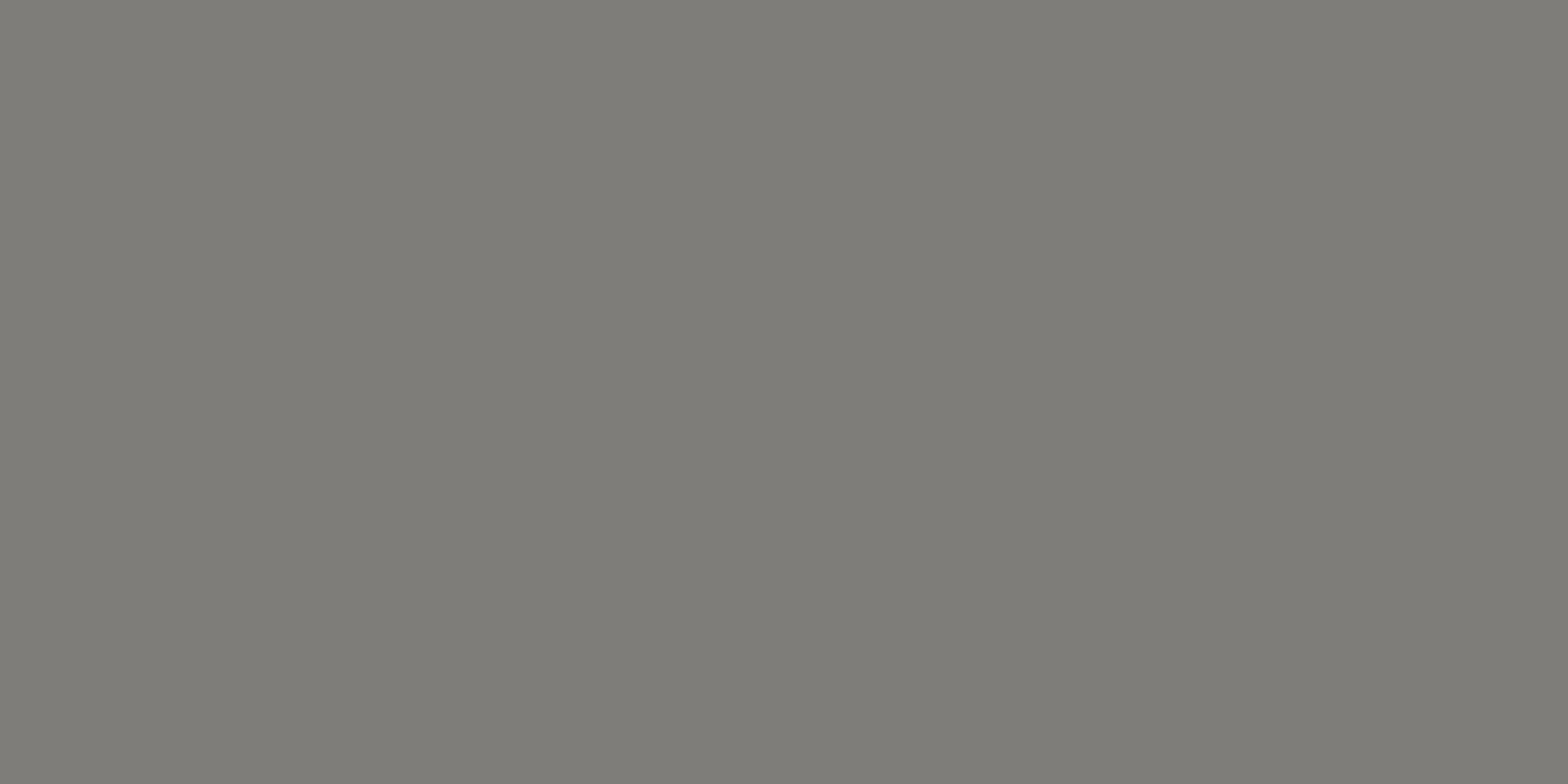 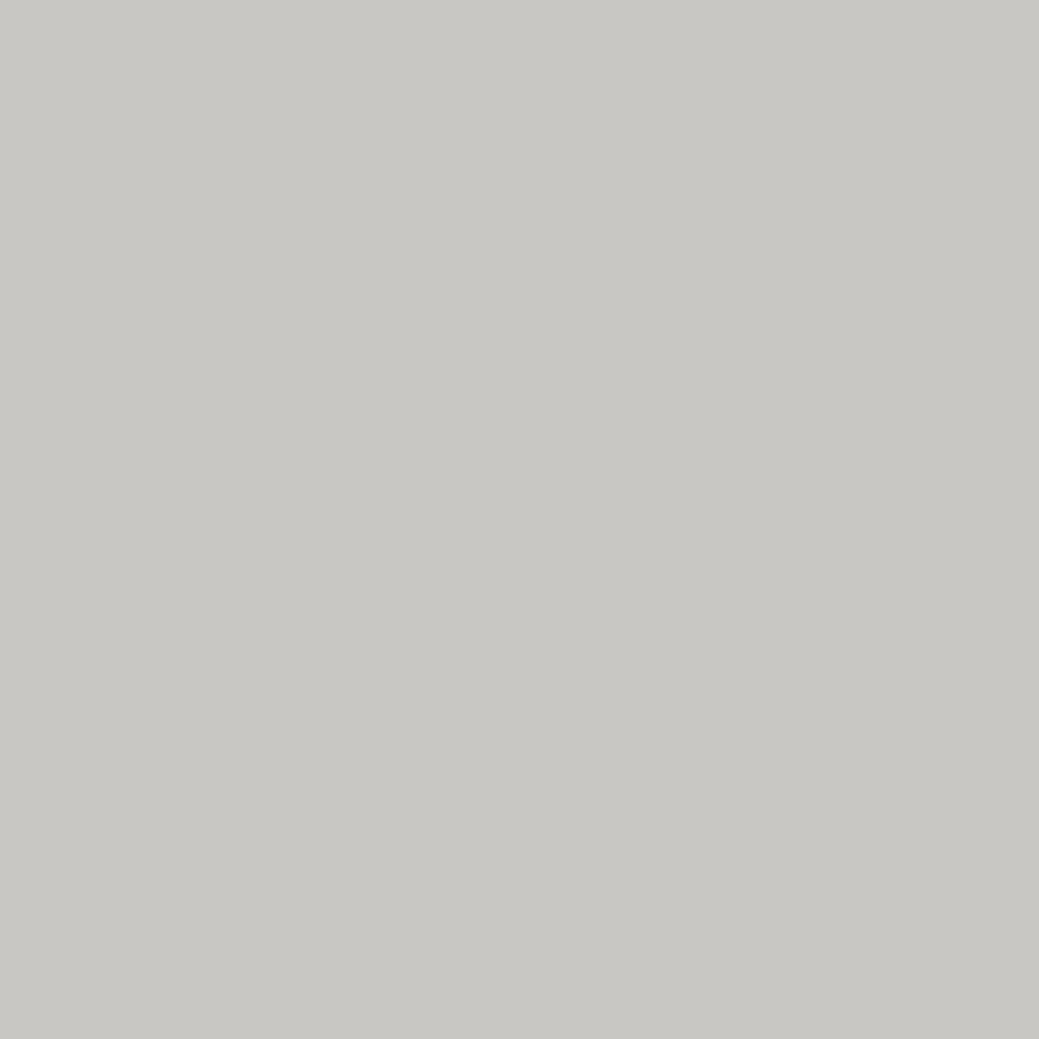 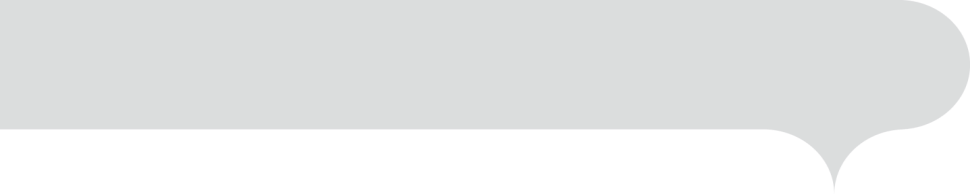 TitleTitle
Subtitle
Subtitle
Dissertation presented to obtain the Master degree in Biotechnology for Sustainability ( Academic Year)
Instituto de Tecnologia Química e Biológica António Xavier | Universidade Nova de Lisboa
Author name (right aligned)
Oeiras, Month, Year
[Título da Dissertação]
(Tipo de letra: Arial, 16 pt negrito)
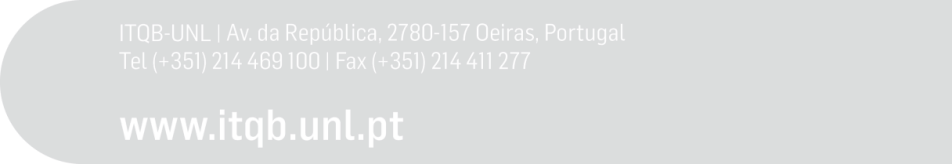 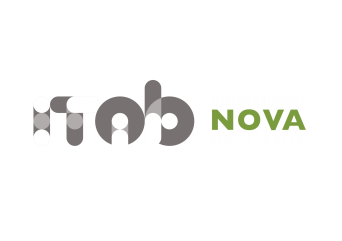 CD Back
Author name
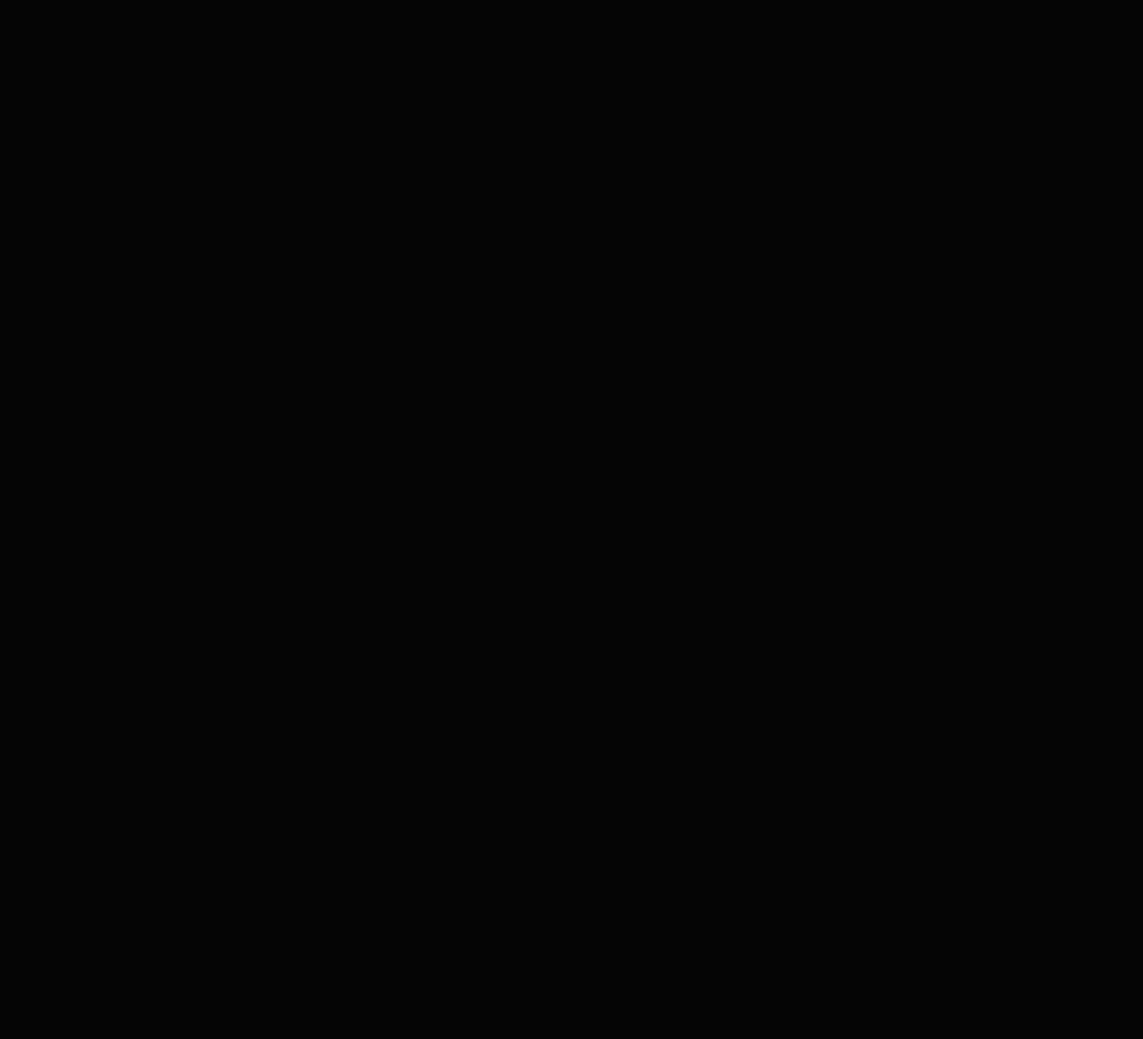 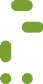 Title
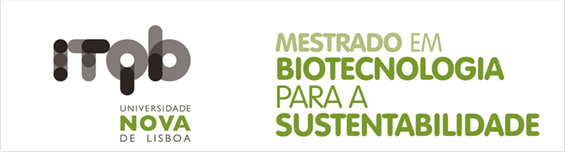 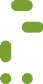 CD Front
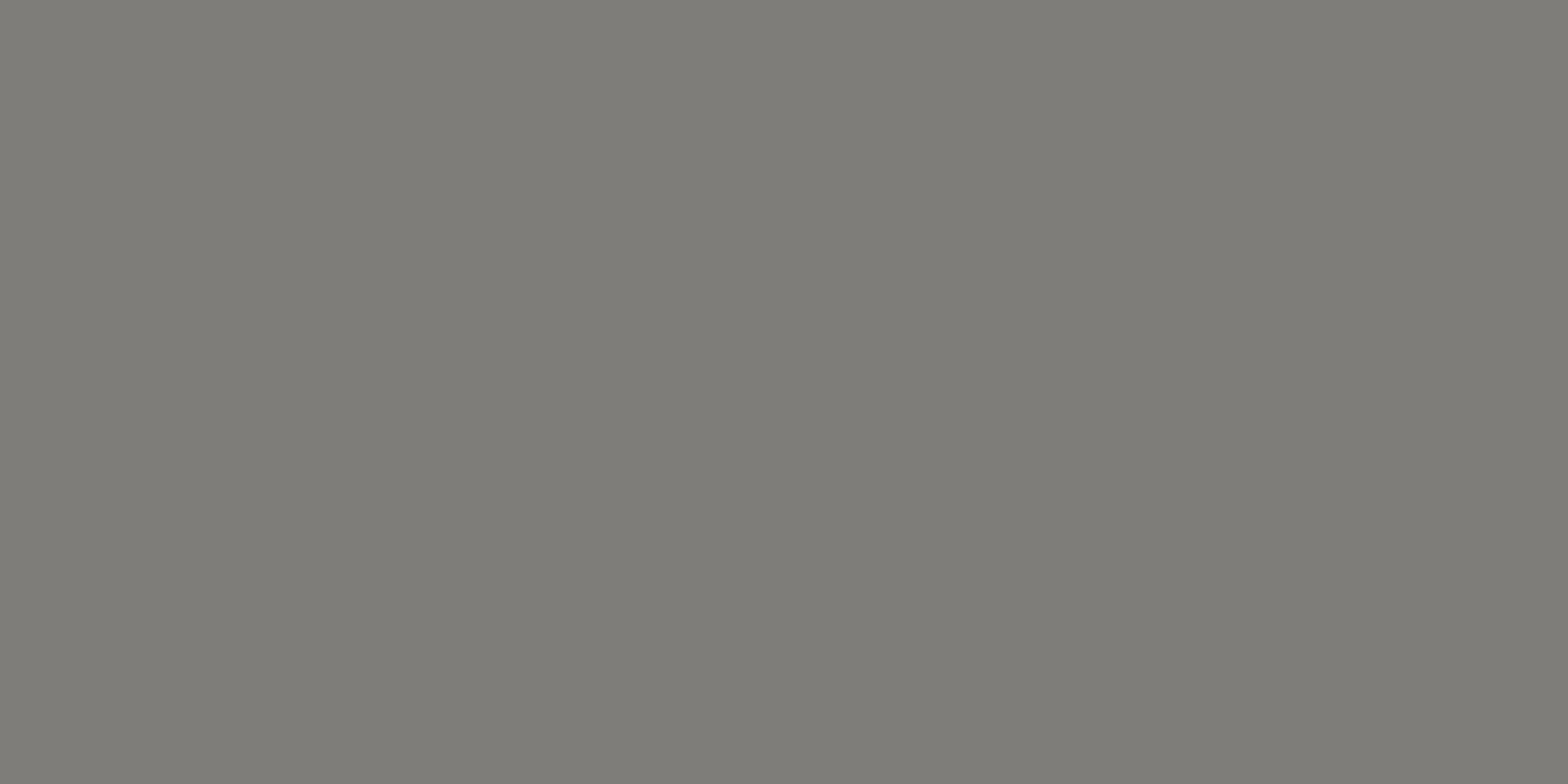 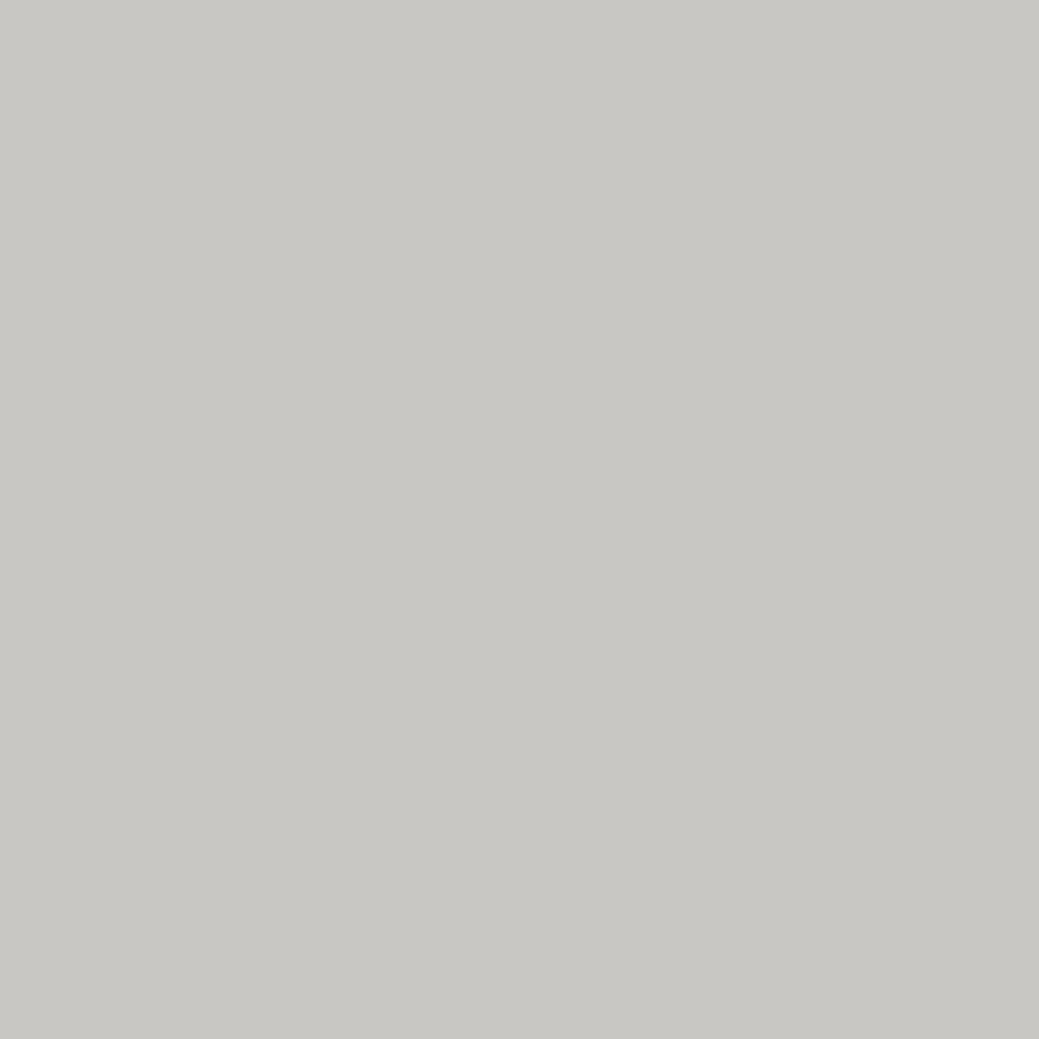 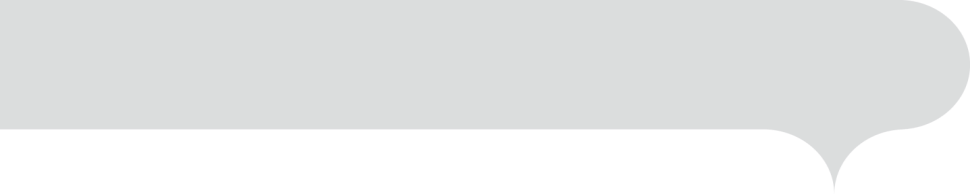 TitleTitle
Subtitle
Subtitle
Dissertation presented to obtain the the Master degree in Biotechnology for Sustainability ( Academic Year) 
Instituto de Tecnologia Química e Biológica António Xavier | Universidade Nova de Lisboa
Author name (right aligned)
Oeiras, Month, Year
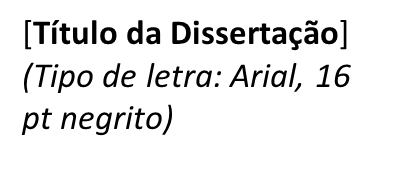 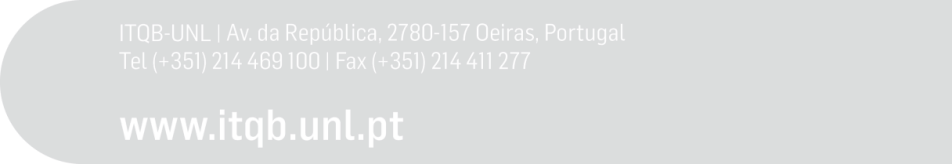 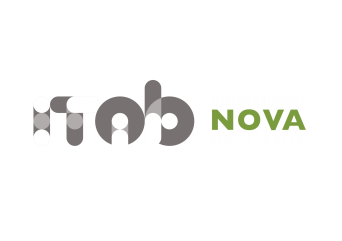 CD Back
Author name
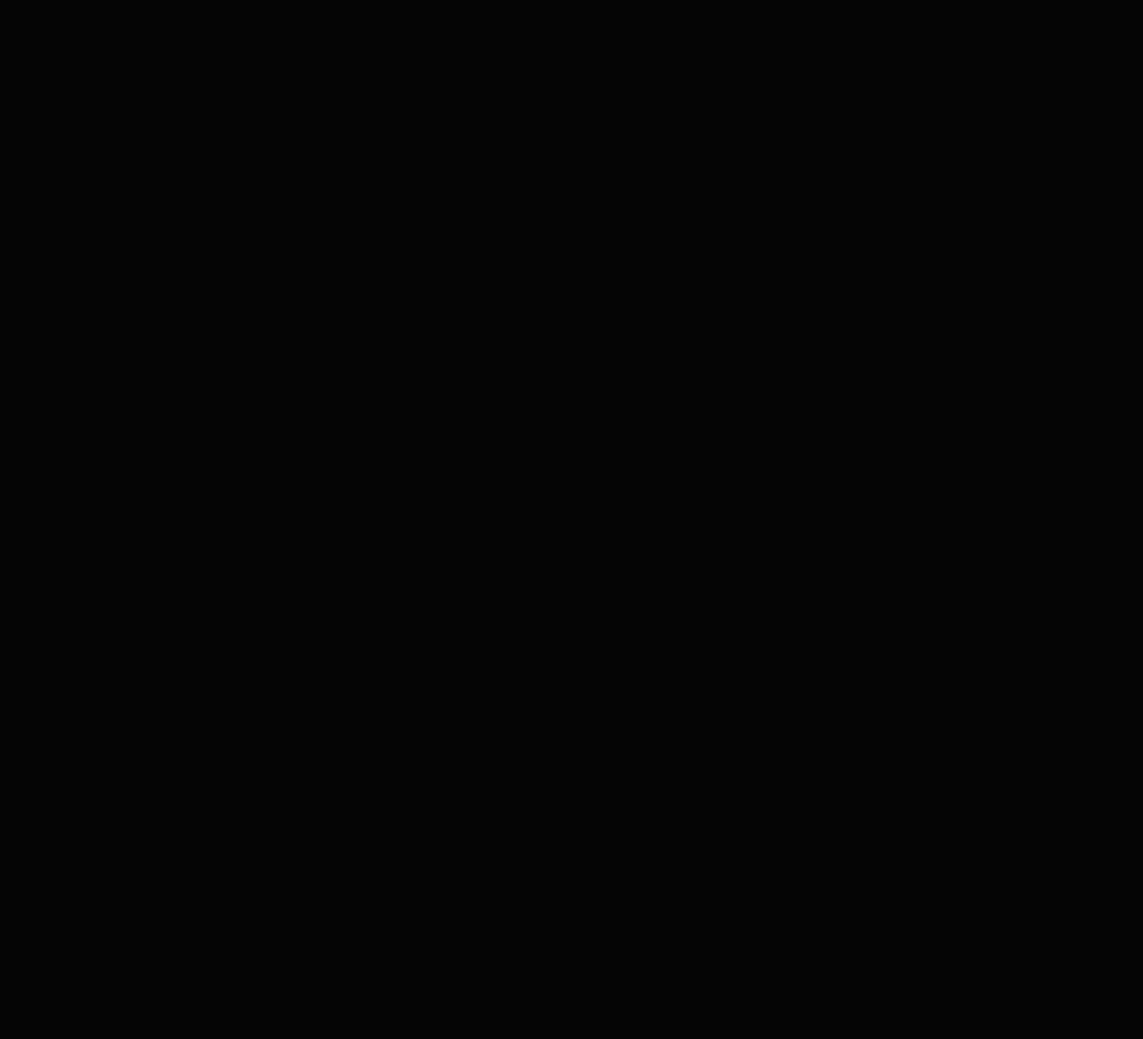 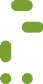 Title
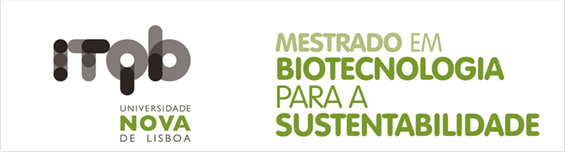 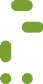